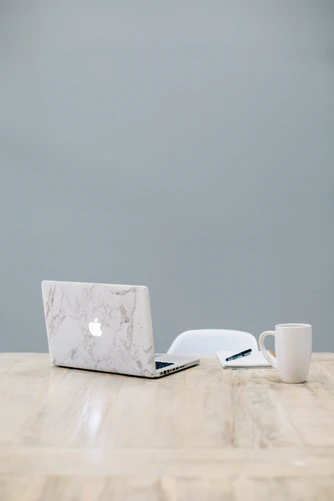 Getting started with Mac os & Voiceover
with Belinda Rudinger 
Raise your hand or chat…
Just like jaws…
The same family as your iphone or ipad!
Unique to mac OS
Let’s take a tour…
[Speaker Notes: Your tour guides are the VoiceOver modifier keys, referred to as VO keys. Kind of like how JAWS uses INSERT or CapsLock. The VO keys are control and option, but you can change them to CapsLock like I did to make it easier to go back and forth through D Control is the same as a PC. Option is the same key as ALT
Until you change to capslock it’s a little like twister!]
Let’s interact!
The dock
Voiceover utility & tutorial
menus
The desktop
Let’s use spotlight!
Other ways to get around
Let’s try trackpad commander
Let’s use the braille panel!
Let’s create a word document
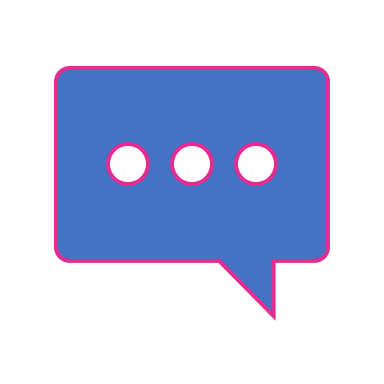 Let’s send a text!
Let’s check out finder!
VO+d for Dock or command-space for Spotlight search
Select Google Chrome
Command+t for new tab
Type something!
Press VO+u to arrow between lists: links, headings, form controls, web spots, landmarks, articles, window spots
Let’s use the interwebs!
references